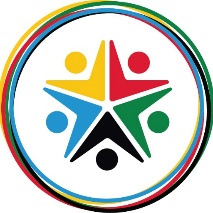 Metals, Alloys and Plastics
Metals
Plastics
Metals come from ores in the ground. Stock forms are sheets, bars and rods
Plastics come from crude oil. Stock forms are sheets, powders, granules and rods
Alloys
Primary Processing of Plastics
Primary Processing of Metals and Alloys
Crude oil is extracted from the earth and then processes into different types of fuels, etc. This is called Fractional Distillation

A process called Cracking then converts the large hydrocarbon molecules into plastics
Metals are mined from the earth and then go through an extraction process
Extraction happens by putting the ore in a blast furnace 
The metal is then separated from the waste material